placoglobin
actin 
filament
placophilin
desmoglein
desmoplakin
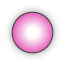 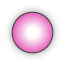 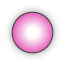 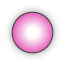 desmosome
desmocollin
IDP
ODP
Intermediate
filaments
FIGURE 1